KÖZIGAZGATÁSI SZAKVIZSGAÁltalános közigazgatási ismeretekI. modulKözponti állami szervek rendszere
Hatályosítva:
2024. január 1.
Szerzők:
1. fejezet: Dr. Hajas Barnabás
2. fejezet: Dr. Takács Albert
3-4. fejezet: Dr. Temesi István
1. fejezetMagyarország alkotmányos berendezkedése
Magyarország Alaptörvénye
Az ország alaptörvénye

Formai szempontból:
sajátos eljárási rendben alkotják
a jogforrási rendszer csúcsán helyezkedik el

Tartalmi szempontból:
az állam legfontosabb szerveire vonatkozó legfontosabb szabályok,
biztosítja az államszervezet legitimációját, 
az alkotmányosság elvei
Politikai tartalom
Magyarország Alaptörvénye
Az alkotmányosság

Az alkotmányosság elveinek 
az alkotmányban is meg kell jelennie,
a gyakorlatban is érvényesülniük kell (tartalmi követelmény).

Az alkotmányosság elvei
Népszuverenitás,
A hatalommegosztás,
Jogállamiság,
Az alapvető jogok biztosítása,
Demokrácia elve,
Pluralizmus.
Magyarország Alaptörvénye
Népszuverenitás

Közhatalom forrása a nép [Alaptörvény B) cikk]
Választott képviselők útján (közvetett)
Közvetlenül (népszavazás)

A közvetlen hatalomgyakorlás sajátosságai
Kivételes
A képviseleti hatalomgyakorlás felett áll (Országgyűlés csak végrehajtó)
Tiltott tárgykörök (Alaptörvény 8. cikk (2) bekezdés)
Kezdeményezés
Magyarország Alaptörvénye
A hatalommegosztás

Alaptörvény C) cikk (1) bekezdése deklarálja.
Nincs korlátlan és korlátozhatatlan hatalom.
A hatalmi ágak egymást korlátozzák, ellenőrzik, de együttműködnek.
Államszervezet egésze gyakorolja a főhatalmat.
Nem hermetikus szeparálás!
Magyarország Alaptörvénye
Jogállamiság

Alaptörvény B) cikk (1) bekezdése deklarálja
a jog uralma/törvényesség biztosítása,
jogbiztonság követelménye,
az önkényesség tilalma,
jog a bírói úthoz,
az emberi jogok védelme,
a törvény előtti egyenlőség elve.
Magyarország Alaptörvénye
Az alapvető jogok biztosítása

Az alapjogok deklarálása szükséges, de nem elégséges.
Alaptörvény I. cikk (1) bekezdése.
Az egyes alapjogok biztosítását szolgáló törvények.
Alapjogvédelmi intézményrendszer felállítása és működtetése.
Magyarország Alaptörvénye
Demokrácia elve

A hatalomgyakorlás legitimációjának alapja

Demokratikus legitimáció (megszakítatlan láncolat)
Közvetlen
Közvetett

Arányosság elve
Magyarország Alaptörvénye
Pluralizmus

Egyaránt jelenti a 
a világnézeti és a 
politikai pluralizmust

Állam semlegessége

Politikai pluralizmus biztosítása (pártokra vonatkozó szabályozás)
Magyarország Alaptörvénye
A magyar alkotmányfejlődés vázlata

1949-ig történeti alkotmány
Szuverenitás elvesztése 1944. március 19.
1946. évi I. törvény
1949.évi XX. törvény a Magyar Népköztársaság Alkotmányáról
Rendszerváltoztatás 1989-1990
Alkotmányozás kísérletek 1990-2011
Magyarország Alaptörvénye
Az Alaptörvény megalkotása

Rendszerváltoztatáskor ideiglenes alkotmányként a korábbi alapvető módosítása
 2006-tól kezdődően politikai, morális és gazdasági válság
Alkotmány-előkészítő Eseti Bizottság (koncepció)
Az Alaptörvény elfogadása
Magyarország Alaptörvénye
Az Alaptörvény szerkezete, jellemzői

Nincs számozása

Szerkezete
Nemzeti hitvallás (preambulum)
Alapvetés (A-U) cikkek)
Szabadság és felelősség (I-XXXI. cikkek)
Az állam (1-56. cikkek)
Záró és vegyes rendelkezések

Átmeneti Rendelkezések

Sarkalatos törvények
Magyarország Alaptörvénye
Az Alaptörvény módosításai

Eddig összesen tizenkét módosítás
Első és második: Átmeneti Rendelkezésekkel összefüggésben
Harmadik: P) cikk kiegészítése és sarkalatos törvények körének bővítése
Negyedik: az ÁR egyes rendelkezéseinek beépülése
Ötödik: nemzetközi, illetve európai kritikákra adott választ
Hatodik: a különleges jogrend esetei a terrorveszélyhelyzettel bővülnek
Hetedik: nemzeti és alkotmányos önazonosságának és az ország keresztény kultúrájának védelme, az idegen népesség betelepítésének tilalma, a közigazgatási bíráskodás elkülönítése a rendes bíráskodástól és a Közigazgatási Felsőbíróság létrehozása és az otthon nyugalmának fokozott alkotmányos oltalmazása
Nyolcadik: a hetedik módosítás közigazgatási bíróságokra vonatkozó részeinek hatályon kívül helyezése
Kilencedik: közpénz fogalmának meghatározása, hagyományos nemi szerepek védelme, különleges jogrend novellája
Tizedik: veszélyhelyzet elrendelésének alapjainak kiegészítése a szomszédos országban fennálló fegyveres konfliktus, háborús helyzet vagy humanitárius katasztrófa eseteivel
Tizenegyedik: a helyi önkormányzati és EP-választások azonos időpontban való megtartásának, valamint a „megye” helyett „vármegye” kifejezés bevezetése
Tizenkettedik: a digitális állampolgársággal és a Magyar Honvédség hivatásos állományú tagjának jogviszonyával kapcsolatos alapjogi kérdések kormányrendeleti szabályozása, alkotmányos önazonosságot védő független szerv felállítása, honvédelem nemzeti üggyé nyilvánítása, választójogosultsági szabályok ú idegenrendészeti fogalmakhoz igazítása
Magyarország Alaptörvénye
A Nemzeti Hitvallás

Preambulum-jelleg
Szerkezete
Első rész: magyar nemzet helye, szerepe Európában
Második rész: az állam, a társadalom és az egyén viszonya
Harmadik rész: magyar alkotmányosság folytonosságának tisztelete
Záró rész: az alkotmányozó Alaptörvényről vallott nézetei
Jelentősége [Értelmezés vö. R) cikk!]
Magyarország Alaptörvénye
Az Alapvetés

Alapvető rendelkezések
Alapértékek és alkotmányos alapelvek
Államcélok
Az Alaptörvényre és az egyéb jogszabályokra vonatkozó alapvető rendelkezések.
A)-U) cikk
Magyarország Alaptörvénye
Az alapjogok eredete

Természetjogi felfogás
Moralista felfogás
Jogpozitivista felfogás
Nemzetközi jogból eredeztető felfogás
Magyarország Alaptörvénye
Az alapjogok csoportosítása

Generációk szerint 
Első: szabadságjogok, politikai részvételi jogok
Második: gazdasági, szociális és kulturális jogok
Harmadik: válaszok a világ globális kihívásaira

Tárgyuk szerint (alapjogi katalógus)
Magyarország Alaptörvénye
Az alapjogok alanyai, kötelezettjei

Alanya 
Főszabály: Bármely természetes személy
Egyes jogok alanya csak állampolgár lehet
jogi személyek és jogi személyiséggel nem rendelkező szervezetek számára azok a jogok, amelyeket nem csak személyesen lehet gyakorolni
A gyermek mint az alapjogok speciális alanya

Címzettje az „állam”

Az állam feladata az alapjogokkal kapcsolatban
Magyarország Alaptörvénye
Az objektív intézményvédelmi kötelezettség

Állami kötelezettségek
Alapvető jogok »tiszteletben tartása és védelme« 
Szabályozási kötelezettség
Anyagi támogatás
intézményes formák védelme
Alapjogvédelem rendszerének működtetése
Magyarország Alaptörvénye
Az alapjogok korlátozása

Formai követelmények
csak törvényben (kivéve: egyedi digitális azonosító és MH hivatásos állományú tagjának jogviszonyával összefüggő alapjog-korlátozások) 
előre meghatározott eljárás szerint
Korlátozhatatlan (abszolút) jogok
Tartalmi szempont
egy demokratikus társadalomban szükséges
alapjogok lényeges tartalmát nem korlátozza
Alapjogi tesztek
Általános (szükségesség/arányosság/alkalmasság)
Külön-mércék (tulajdon, diszkrimináció esetén)
Magyarország Alaptörvénye
Az élethez és az emberi méltósághoz való jog

Egységet alkotó, oszthatatlan és korlátozhatatlan
Az emberi méltósághoz való jog
az emberi lét egészét védő (abszolút) jog
a személyiség fejlődését védő (relatív) jog
az általános személyiségi jog és összetevői
Abszolút tilalmak
Élethez való jog
Halálbüntetés tilalma
Eutanázia
Magzati élet védelme
Magyarország Alaptörvénye
Házasság és család

Házasság
Életközösség
Két személy között
Különnemű személyek között (Alaptörvény L) cikk alapján) 
Más életközösségi formák állami elismerése

Család
„Nemzet fennmaradásának alapja”
Családi kapcsolat alapja
Hagyományos nemi szerepek:
„Az anya nő, az apa férfi.”
Gyermekek születési nemük szerinti önazonossághoz való joga
Tartási kötelezettség
Magyarország Alaptörvénye
A diszkrimináció tilalma

Törvény előtti egyenlőség és a hátrányos megkülönböztetés tilalma
Pozitív és negatív diszkrimináció
A diszkrimináció-tilalom szerepe a jogrendszerben
Esélyegyenlőség és diszkrimináció
Magyarország Alaptörvénye
A vallásszabadság és a lelkiismeret szabadsága

Mint egyéni jog
A vallásszabadság közösségi oldala
Pozitív
Negatív
Állam és a vallási közösségek viszonya
Vallási közösségek típusai

„Magyarország alkotmányos önazonosságának és keresztény kultúrájának védelme az állam minden szervének kötelessége.” – R) cikk (4) bekezdés
„Magyarország […]biztosítja a hazánk alkotmányos önazonosságán és keresztény kultúráján alapuló értékrend szerinti nevelést.” – XVI. cikk (1)
Magyarország Alaptörvénye
A véleménynyilvánítás és a sajtó szabadsága

Véleménynyilvánítási szabadság jellemzői
Kommunikációs jogok „anyajoga”
Az Alaptörvény a véleményt annak érték- és igazságtartalmára tekintet nélkül védi
Külső korlátok (pl. becsület, emberi méltóság)

Médiaszabályozás
Alkotmányos médiajog
Sajtószabadság az Alaptörvényben
Magyarország Alaptörvénye
Gyülekezési jog

Helye az alapjogi rendszerben
Részjogosultságai (szervezés/vezetés/részvétel)
Bejelentés és be nem jelentett rendezvények
Gyűlés fogalma
Békés jelleg
Megtagadási, feloszlatási okok

külső korlátok (pl. becsület, emberi méltóság, magán- és családi élet, valamint az otthon)
Magyarország Alaptörvénye
Az egyesülési (és szervezkedési) jog

Helye az alapjogi rendszerben
Részjogosultságai (létrehozás/csatlakozás/ működtetés/cél megválasztása/részvétel)
Tilalmak
Kötelező kamarai tagság kérdése
Magyarország Alaptörvénye
Információs önrendelkezés és információszabadság

A személyes adatok védelme
Alapelvek (célhoz kötöttség, adatminimalizálás, adatminőség, adatbiztonság, jogszerűség-átláthatóság, elszámoltathatóság)
Tájékoztatás az adatkezelésről
A közérdekű adatok megismeréséhez és terjesztéséhez való jog
Közérdekű adat, közérdekből nyilvános adat
Adatigénylés és teljesítése
Nemzeti Adatvédelmi és Információszabadság Hatóság
a GDPR szerinti felügyeleti hatósági feladat- és hatáskörök címzettje is
Magyarország Alaptörvénye
Eljárási jogok

Megfelelő ügyintézéshez való jog (XXIV. Cikk)

„Fair trial”
Bírói út
Tárgyalás, nyilvános határozathozatal
Ésszerű határidő
Büntető eljárásjogi garanciák (ártatlanság vélelme, nullum crimen, nulla poena sine lege, védelemhez való jog, ne bis in idem)
Jogorvoslathoz való jog

Tisztességes eljáráshoz való jog abszolút jog
Magyarország Alaptörvénye
Tulajdonhoz való jog

Alkotmányjogi tulajdonfogalom
A cselekvési szabadság alapja
Mércék a tulajdonba való beavatkozással kapcsolatban
Magyarország Alaptörvénye
A szociális jogok

A szociális jogokról általában
Kell-e alkotmányos szabály
Állam gazdasági teljesítőképessége

Az egyes jogok és jellemzőik
Munkához, foglalkozás szabad megválasztásához és a vállalkozáshoz való jog
Pihenéshez, szabadidőhöz és a rendszeres fizetett szabadsághoz
Egészséghez való jog
Szociális biztonsághoz való jog
Művelődéshez való jog
Magyarország Alaptörvénye
Az egészséges környezethez való jog

Önállósult és önmagában vett intézményvédelem

Megjelenése az Alaptörvényben
Nemzeti hitvallásban
P) cikk
XXI. cikk

Visszalépés tilalma a védelmi szintben
Magyarország Alaptörvénye
Az alapvető kötelességek

A jogszabályok megtartásának kötelezettsége (R) cikk

Közteherviselés (XXX. Cikk)
Közbefizetések
Arányosság
Adóztatás alkotmányossága

Honvédelmi kötelezettség (XXXI. Cikk)

Tankötelezettség (XI. cikk)
2. fejezet
Az állami szervek rendszere
Az állam helye az Alaptörvényben és az állam alkotmányos értékei
Az Alaptörvény III. része az államról
A Nemzeti Hitvallás és az Alapvetés államot érintő tételei 
Szolgáló állam
Demokratikus jogállam
Hatalommegosztás
Az Országgyűlés általános jellemzői
Törvényhozó országgyűlés (parlamentum generale)
Két kamara – egy kamara
Parlamentarizmus
Legfőbb népképviseleti szerv

Házszabályi rendelkezések – törvényi és határozati formában
Az Országgyűlés funkciói, feladat- és hatáskörei
Fő funkciók: 
     –  törvényhozás 
      –  ellenőrzés 
      –  szervezeti, személyi döntések meghozatala
Feladat- és hatáskörök:
alkotmányozás
törvényalkotás
költségvetés
nemzetközi szerződések
közjogi tisztségviselők megválasztása
miniszterelnök megválasztása
bizalom megadása és megvonása
Az Országgyűlés funkciói, feladat- és hatáskörei
alaptörvény-ellenesen működő képviselő-testület feloszlatása
dönt a hadiállapotról és a békekötésről
különleges jogrend bevezetése
dönt katonai műveletekben való részvételről
közkegyelmet gyakorol
országos népszavazást rendelhet el
köztársasági elnök felelősségre vonási eljárásának megindítása
területszervezés
minisztériumok felsorolása
állami intézmények vezetőinek megválasztása
állásfoglalás európai uniós ügyekben
Az Országgyűlés megbízatása
Megbízatás kezdete:
Alakuló üléssel
Megbízatás megszűnése:
Új (következő) Országgyűlés alakuló ülésével

Választások kiírásának okai:
A kb. négyéves megbízatási idő letelte
Feloszlás (OGY saját döntése)
Feloszlatása (köztársasági elnök által)
Az Országgyűlési képviselők jogállása
Egyenlő jogok (mandátum egyenlősége)
Függetlenség (szabad mandátum elve)
Tartalma:
Visszahívhatatlanság
Utasíthatatlanság
Biztosítékai
Mentelmi jog
felelősség-mentesség (immunitas)
sérthetetlenség (inviolabilitas)
Összeférhetetlenség
Típusai: hivatali – gazdasági – méltatlansági
Ellenőrzés: vagyonnyilatkozattételi kötelezettség
Javadalmazás
Szószólók jogállása
Az Országgyűlés szervezete
Plénum

Tisztségviselők
házelnök
alelnökök
jegyzők
háznagy

Házbizottság

Bizottságok

Képviselőcsoportok

Hivatali és segítő szervek

Országgyűlési Őrség
Az Országgyűlés működése
Törvényjavaslatok tárgyalása
rendes eljárás
sürgősség
kivételes eljárás
Ellenőrzés
politikai vitanap
beszámolók, jelentések
interpelláció
kérdés
bizalmatlansági eljárás
Nyilvános
Határozatképesség
Többségi döntési módok
Szavazási módok
Ciklus, ülésszak, ülés
Indítványok
Az országos népszavazás
A kötelező népszavazás feltételei:
Országgyűlés hatáskörébe tartozó kérdésben
200 ezer választópolgár kezdeményezésére
az Országgyűlés rendeli el

A fakultatív népszavazás feltételei:
100 ezer választópolgár, a köztársasági elnök vagy a Kormány kezdeményezésére
az Országgyűlés rendelheti el
Az országos népszavazás
Nem lehet országos népszavazást tartani:
az Alaptörvény módosításáról
a központi költségvetésről, a központi adónemekről  és a helyi adók központi feltételeiről
a választási törvények tartalmáról
nemzetközi szerződésből eredő kötelezettségről
személyzeti és szervezetalakítási kérdésről
az Országgyűlés és a képviselő-testület feloszlatásáról
a különleges jogrend egyes formáinak kihirdetéséről
a katonai műveletekben való részvétel kérdéseiről
közkegyelem gyakorlásáról
A köztársasági elnök
Az államfő jogállása:
prezidenciális rendszerekben
félprezidenciális rendszerekben
parlamentáris rendszerekben

A köztársasági elnök funkciója:
államfő
kifejezi a nemzet egységét
őrködik az államszervezet demokratikus működése felett
A köztársasági elnök
Ellenjegyzés szükséges:
nemzetközi szerződésekkel kapcsolatos feladatok
miniszterek kinevezése
követek megbízása és fogadása
kinevezési jog gyakorlása
címek, kitüntetések, díjak adományozása
egyéni kegyelmezés
területszervezési ügyek
állampolgársági ügyek
A köztársasági elnök
A köztársasági elnök és az Országgyűlés viszonya
a köztársasági elnök megválasztása
a köztársasági elnök jogi felelőssége
a köztársasági elnök országgyűlési képviselők választásával  kapcsolatos teendői
a köztársasági elnök szerepe az Országgyűlés működésével kapcsolatban
a köztársasági elnök feladatai a törvényalkotásban

A köztársasági elnök és a Kormány viszonya
A kormányzás intézményi és eljárási rendje
Politikai kompetencia és jogi hatáskör
Egységes vagy megosztott hatalom
Összehangolt tevékenység a parlament, az államfő és a kormány között
Kormányzóképesség
A politikaformálás központja a Kormány
A Kormány feladat- és hatásköre
A végrehajtó hatalom általános és az Országgyűlésnek felelős szerve
Feladata minden, ami nem tartozik más szerv feladatkörébe
A közigazgatás legfőbb szerve
Jogalkotó hatáskör
Irányítás és felügyelet
Koordináció és együttműködés
A Kormány megbízatása
A miniszterelnök megválasztása
A miniszterek kinevezése
A miniszterek megbízatásának megszűnése
A Kormány megbízatásának megszűnése
A konstruktív bizalmatlanság
A Kormány szervezete
A miniszterelnök típusú kormány jellemzői
Miniszterek és államtitkárok
A Miniszterelnökség és Miniszterelnöki Kabinetiroda és a Miniszterelnöki Kormányiroda
A Kormány döntés-előkészítő mechanizmusai
A Kormány ülései és működési formái
A Kormány általános hatáskörű területi államigazgatási szervei
Az Alkotmánybíróság
Az alkotmánybíráskodás lényege és típusai 

Az Alkotmánybíróság feladat- és hatásköre:
előzetes normakontroll
utólagos normakontroll
egyedi normakontroll bírói kezdeményezés alapján
jogi norma nemzetközi szerződésbe ütközésének vizsgálata
Az Alkotmánybíróság
alkotmányjogi panasz elbírálása
népszavazás elrendelésével összefüggő határozat felülvizsgálata
képviselő-testület feloszlatásával kapcsolatos vélemény
a köztársasági elnök tisztségétől való megfosztás 
hatásköri összeütközések feloldása
az Alaptörvény értelmezése
Az Alkotmánybíróság tagjai
Az Alkotmánybíróság elnöke

Az alkotmánybírák
megválasztás
függetlenség
mentelmi jog
a tisztség megszűnése
A bíróság az államszervezetben
Az igazságszolgáltatás jellemzői
jogvita
kontradiktórius eljárás
függetlenség
jogalkalmazás
törvény előtti egyenlőség
jog a törvényes bíróhoz
tisztességes eljárás

A bírói út
A bíróság az államszervezetben
A bírósági szervezet
járásbíróságok
törvényszékek
ítélőtáblák
a Kúria
A Kúria mint jogorvoslati és jogegységesítő fórum
A bíróságok igazgatása
A bírák jogállása és függetlenségük garanciái
Az ügyészség
A kormányzati büntetőpolitika végrehajtója vagy a törvényesség független biztosítéka
Az ügyészség hatásköreinek történeti alakulása
Az ügyészség funkciói
nyomozás, a felderítés törvényességének felügyelete, és a vizsgálat irányítása
vádképviselet
szerepe a büntetés-végrehajtás törvényességének biztosításában
közérdekvédelmi feladatok:
részvétel peres és nem peres eljárásokban
törvényességi felügyelet
szabálysértési ügyek
jogi személyek működésének törvényességi ellenőrzése
Az ügyészség
Szervezet
járási ügyészség
főügyészség 
fellebbviteli főügyészség
Legfőbb Ügyészség

Az ügyészek jogállása
Az alapvető jogok biztosa
Az ombudsman-eszme és intézményesülése
Az ombudsman jogállásának elemei
megválasztása
függetlensége
mentelmi joga
Feladatai és hatásköre
az alapvető jogokkal kapcsolatos visszásság fogalma
a vizsgálható szervek tartománya
a panasz és a panaszos
Intézkedések 
Egyenlő bánásmóddal kapcsolatos ügyekben hatósági jogkör!
Helyi önkormányzatok
Az önkormányzati alapjogok
helyi közügyek intézése
szabályozási, szervezeti, gazdasági önállóság
Kötelező és szabadon vállalható feladatok
Az önkormányzatok törvényességi és pénzügyi felügyelete
Az önkormányzatok kapcsolata a központi állami szervekkel
Országgyűlés
Köztársasági elnök
Kormány
Alkotmánybíróság és Kúria
Állami Számvevőszék
A közpénzek
A központi költségvetés megállapítása
A zárszámadás
A költségvetési korlát
A nemzeti vagyon és közpénz fogalma
Magyar Nemzeti Bank
Költségvetési Tanács
Állami Számvevőszék
hatáskörök
szervezet és működés
vizsgálat
A rendőrség és a nemzetbiztonsági szolgálatok
A rendőrség feladatai
a bűncselekmények megakadályozása, felderítése
a közbiztonság, a közrend és az államhatár védelme, valamint részvétel az illegális migráció megakadályozásában

A nemzetbiztonsági szolgálatok feladatai
az ország függetlenségének és törvényes rendjének védelme
az ország nemzetbiztonsági érdekeinek érvényesítése
A különleges jogrend és intézményei
A különleges jogrend mint alkotmánybiztosíték

A különleges jogrend fajtái:
Hadiállapot 
Szükségállapot
Veszélyhelyzet
A különleges jogrend alapvető kérdései:
Kihirdetés 
Alapját képező esetek
Az arról való döntéshozatalban részt vevő szerv(ek)
Megszüntetés
Hatalomkoncentráció vs. garanciák
3. fejezet
A közigazgatás az államifunkciók rendszerében
A közigazgatás fogalma és helye az államszervezetben
A közigazgatás fogalmának tartalmi elemei
közhatalmi tevékenység, közügyek, közszolgáltatások, állami célok megvalósítása (közigazgatás-tudomány)

A közigazgatás működésének kizárólag egyetlen célja lehet, a közérdek érvényre juttatása.
A közigazgatás helye az államszervezetben
A közigazgatás funkciói és feladatai
A közigazgatás fogalma és helye az államszervezetben
A közigazgatás funkciói és feladatai

A közigazgatás feladatai
Jogi szabályozás
Feladatkataszter
Magyary Zoltán Közigazgatás-fejlesztési Program
Közigazgatás- és Közszolgáltatás-fejlesztési Stratégia 2014-2020
A közigazgatás az állami funkciók rendszerében
A fejezetben megismert legfontosabb fogalmak:
A közigazgatás: a közügyek vitelének, intézésének azon működési kerete, amelyet a legtágabb értelemben vett közszolgáltatások együttese alkot, és amelyek megfelelő biztosítása egyúttal a politikai vezetés által meghatározott állami célok megvalósítását is jelenti.

A közigazgatás funkciói: a közigazgatás társadalmi rendeltetése. 

 Állami feladatkataszter: az egyes közigazgatási szervek jogszabályokban meghatározott feladatainak összefoglalása, amely a feladatokat szakmai munkamegosztást követve ágazatokba és azokon belül alágazatokba sorolva határozza meg.
4. fejezet
A közigazgatás szervezetrendszere
A közigazgatás szervezeti joga
A közigazgatás joghoz kötöttsége
↓
milyen közigazgatási szervek vannak
ezek egymással milyen viszonyban vannak
milyen a belső felépítésük, szervezeti rendjük
↓
szervezeti jog
A közigazgatás szervezeti joga
Az államigazgatás szervezete
Központi államigazgatási szervek (Ksztv. és Kit.):
központi kormányzati igazgatási szervek
Kormány
minisztériumok
kormányzati főhivatalok
központi hivatalok
autonóm államigazgatási szervek 
önálló szabályozó szervek
rendvédelmi szervek és Katonai Nemzetbiztonsági Szolgálat
Területi és helyi államigazgatás:
fővárosi és vármegyei kormányhivatal (Kit.)
NAV területi és helyi szervei (2010. évi CXXII. tv.)
egyéb területi és helyi államigazgatási szervek
Az államigazgatás szervezete
A Kormány
a végrehajtó hatalom általános szerve
az államigazgatás csúcsszerve
jogalkotás
kormányzás
szervezetirányítás, koordináció
a közigazgatás egységének és az egységes kormánypolitika érvényesülésének a biztosítása

Miniszterelnök központi szerepe
Az államigazgatás szervezete
A Kormány működését közvetlenül segítő 
államigazgatási szervek:
Kabinet
Kormánybizottság
Egyéb testületi segédszervek
Kormánybiztos
Miniszterelnök politikai igazgatója
Miniszterelnöki biztos
Miniszterelnöki megbízott
Az államigazgatás szervezete
A minisztériumok
a Kormány irányítása alatt áll 
különös hatáskörű központi államigazgatási szerv
a miniszter munkaszerve
egyszemélyi vezetés elve
miniszteri felelősség elve
2022. évi II. tv. – a minisztériumok felsorolása
Az államigazgatás szervezete
Miniszter:
Számuk → két modell
Funkciója
Feladat- és hatásköre (általános) - 182/2022. (V. 14.) Korm. rendelet 
Kit.:
Miniszter és segédszervei
A miniszter munkáját segítő állami vezetők
Belső szervezeti felépítés
Az államigazgatás szervezete
A Kormányzati Központ
Miniszterelnökség
minisztérium
elsősorban koordinációs funkciói vannak, de ágazati feladatokat is ellát
Miniszterelnöki Kabinetiroda
minisztérium
miniszterelnök politikai munkaszervezete
általános politikai koordinációs, kommunikációs feladatok, néhány szakpolitikai funkcióval kiegészítve
Miniszterelnöki Kormányiroda
Minisztériumnak nem minősülő központi kormányzati igazgatási szerv, élén közigazgatási államtitkárral
koordinációs funkciók, a kormányzati személyügyi igazgatás központi szerve
Miniszterelnök politikai igazgatója
a miniszterelnök munkájához kapcsolódóan szükséges háttéranyagok, felkészítők, elemzések elkészítéséért,
felelős a miniszterelnök nemzetközi tevékenységének koordinálásáért
Az államigazgatás szervezete
Kormányzati főhivatalok
törvény hozza létre
a Kormány irányítása alatt áll
felügyelet: a Kormány által kijelölt miniszter
törvényben meghatározott feladatkörében nem utasítható
rendelkezhet területi (dekoncentrált) szervekkel
Kit.:
Központi Statisztikai Hivatal
Szellemi Tulajdon Nemzeti Hivatala
Az államigazgatás szervezete
Központi hivatalok
Kormányrendelet, vagy – fegyveres szerv esetében – törvény hozza létre
miniszter irányítása alatt áll
Területi (dekoncentrált) szervekkel rendelkezhet, 
     ha a létesítéséről szóló jogszabály így rendelkezik
nincs jogszabályba foglalt felsorolás, néhány példa: 
Országos Kórházi Főigazgatóság,
Magyar Államkincstár,
Nemzeti Adó- és Vámhivatal
Oktatási Hivatal
Az államigazgatás szervezete
Az államigazgatás szervezete
A dekoncentrált szervek rendszere
a fővárosi és vármegyei kormányhivatalok (Kit.)
NAV területi és helyi szervei (2010. évi CXXII. tv.)
Nem integrált területi államigazgatási szervek:
Vármegyei illetékesség 
    (rendőr-főkapitányságok, a Magyar Államkincstár vármegyei igazgatóságai,   
      Szociális és Gyermekvédelmi Főigazgatóság kirendeltségei)
Egy vármegyén belül több központ (Klebersberg Központ tankerületei) 
Regionális struktúrában 
    (Országos Idegenrendészeti Főigazgatóság regionális igazgatóságai)
Területközi struktúra 
     (Országos Vízügyi Főigazgatóság 12 vízügyi igazgatósága és 
       10 nemzeti park igazgatóság)
Az államigazgatás szervezete
A fővárosi és vármegyei kormányhivatal a Kormány általános hatáskörű területi államigazgatási szerve.

Irányítása:
Szervezetirányítás: Kormány a közigazgatási és területfejlesztési miniszter útján
Szakmai irányítás: szakmai irányító miniszter (egyes szakigazgatási feladatok tekintetében)

Vezetése: főispán - a miniszterelnöknek politikai, az irányító miniszternek szakmai felelősséggel tartozik.
Az államigazgatás szervezete
A fővárosi és vármegyei kormányhivatal a jogszabályoknak és a Kormány döntéseinek megfelelően összehangolja és elősegíti a kormányzati feladatok területi végrehajtását.
Feladat- és hatásköre:
Koordináció
Ellenőrzés
Véleményezési jogkör
Hatósági feladatok 
Informatikai tevékenység
Közigazgatási szakemberképzés, továbbképzés
Ügyfélszolgálati feladatok, integrált ügyfélszolgálat (kormányablakok) működtetése a járásokban
Törvényességi felügyelet a helyi önkormányzatok felett
A helyi önkormányzatok
Nem központi szervek - csak helyi szintű működés
Alaptörvényi jogállás
Sarkalatos törvényi  szabályozás – 2011. évi CLXXXIX. törvény (Mötv.)
Autonómia a törvény keretei között
Törvényességi felügyelet
Helyi közügyek intézése és helyi közhatalom gyakorlása
Kétszintű rendszer: települési és területi önkormányzat
A helyi önkormányzatok
A helyi önkormányzatok szervezete a képviselő-testületből és szerveiből áll.
A képviselő-testület és szervei:
polgármester (főpolgármester, vármegyei közgyűlés elnöke)
a képviselő-testület bizottságai
a részönkormányzat testülete
a polgármesteri hivatal (főpolgármesteri hivatal, vármegyei önkormányzat hivatala) - a közös önkormányzati hivatal
jegyző
társulás
A helyi önkormányzatok
A helyi önkormányzat a helyi közügyek intézése körében a törvény keretei között:
önkormányzati jelképeket alkothat, helyi kitüntetéseket és elismerő címeket alapíthat;
a feladat- és hatáskörrel rendelkező szervtől tájékoztatást kérhet, döntést kezdeményezhet, véleményt nyilváníthat;
szabadon társulhat más helyi önkormányzattal, érdek-képviseleti szövetséget hozhat létre, feladat- és hatáskörében együttműködhet más országok helyi önkormányzatával, és tagja lehet nemzetközi önkormányzati szervezetnek;
törvényben meghatározott további feladat- és hatásköröket gyakorol
rendeletet alkot;
határozatot hoz;
önállóan igazgat;
meghatározza szervezeti és működési rendjét;
gyakorolja az önkormányzati tulajdon tekintetében a tulajdonost megillető jogokat;
meghatározza költségvetését, annak alapján önállóan gazdálkodik;
e célra felhasználható vagyonával és bevételeivel kötelező feladatai ellátásának veszélyeztetése nélkül vállalkozást folytathat;
dönt a helyi adók fajtájáról és mértékéről;
A helyi önkormányzatok       által ellátott feladatok
A helyi önkormányzatok kapcsolata 
az állami szervekkel
A helyi önkormányzatok
A törvényességi felügyelet eszközei (példák):
törvényességi felhívás;
a képviselő-testület és a társulási tanács ülésének összehívása;
önkormányzati rendelet Alaptörvénybe ütközése esetére alkotmánybírósági felülvizsgálat kezdeményezésének indítványozása;
az önkormányzati határozat elleni bírósági eljárás kezdeményezése;
az önkormányzati határozathozatali és feladat-ellátási kötelezettség elmulasztásának megállapítása;
az Alaptörvénnyel ellentétesen működő képviselő-testület feloszlatásának kezdeményezésére irányuló javaslattétel;
törvényességi felügyeleti bírság megállapítása.
Törvényességi felügyeleti eszközökön kívüli egyéb hatáskörök, amelyek a helyi önkormányzatok jogszerű működésének biztosítását, helyreállítását segítik:
információkérés,
önkormányzati rendelet jogszabállyal való összhangja bírósági felülvizsgálatának kezdeményezése a Kúria előtt,
a helyi önkormányzat jogalkotási kötelezettsége elmulasztásának megállapításának kezdeményezése a Kúria előtt,
a helyi önkormányzat törvényen alapuló jogalkotási kötelezettsége pótlása a Kúria döntése alapján.
A kvázi-államigazgatási szervek
nem alkotnak egységes alrendszert
összefoglaló név: kvázi-államigazgatási szervek
jogi szabályozásuk heterogén: közjogi szabályozás magánjogi elemekkel keveredve
közfeladatokat látnak el
nem illeszkednek az államigazgatás hierarchikus rendjébe
bizonyos fokú autonómiával rendelkeznek
főszabály a testületi működés és a vegyes összetétel (paritásos alapon)
Funkciójuk: véleményezés, tanácsadás, hatósági jogalkalmazás, szolgáltatás, érdekképviselet
A kvázi-államigazgatási szervek
A közigazgatás szervezetrendszere
A fejezetben megismert legfontosabb fogalmak:
Központi igazgatás: azok a közigazgatási szervek, amelyek országos illetékességgel rendelkeznek, feladataikat az egész ország területén jogosultak ellátni, döntéseik érvényesülnek az ország egész területén
Helyi igazgatás: azok a közigazgatási szervek, amelyek illetékességi területe csak az ország egy meghatározott területére terjed ki
Dekoncentrált szerv: az államigazgatás területi és helyi szervei
A közigazgatás szervezetrendszere
Autonómia: az államhatalomtól való viszonylagos függetlenség, a szervezet kialakításának és működtetésének, valamint a feladatok ellátásának szabadsága törvény keretei között.
Törvényességi felügyelet: az erre feljogosított állami szervek ellenőrzik, hogy a felügyelt szerv működése összhangban van-e a jogszabályok előírásaival és törvénysértő működés esetén az erre feljogosított államigazgatási szervek intézkedhetnek, beavatkozhatnak a jogszerű működés helyreállítása érdekében. Az intézkedések ellen az érintett jogorvoslattal élhet bíróság előtt.
Kvázi-államigazgatási szerv: olyan közigazgatási szervek, amelyek nem sorolhatók sem az államigazgatás, sem a helyi önkormányzatok alrendszerébe.
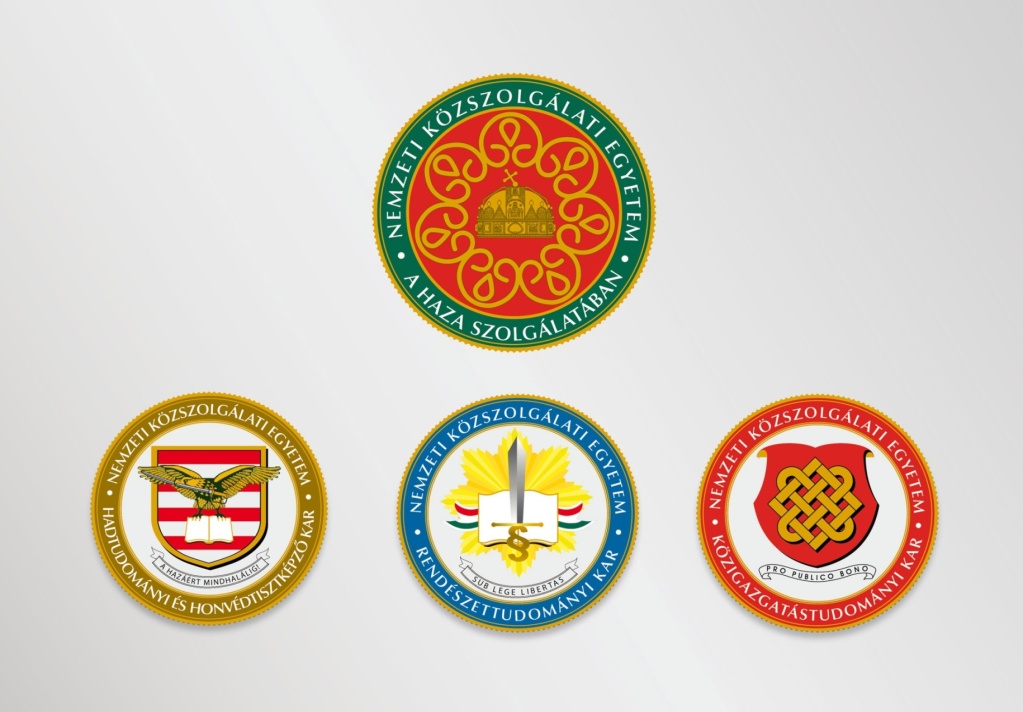 köszönöm megtisztelő 
figyelmüket!


sikeres felkészülést 
kívánok!